[Speaker Notes: Slide de inicio de la presentación]
BenchmarkingInfor
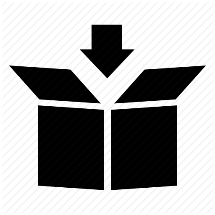 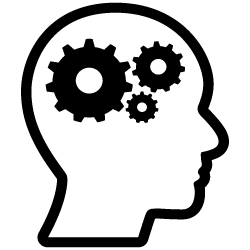 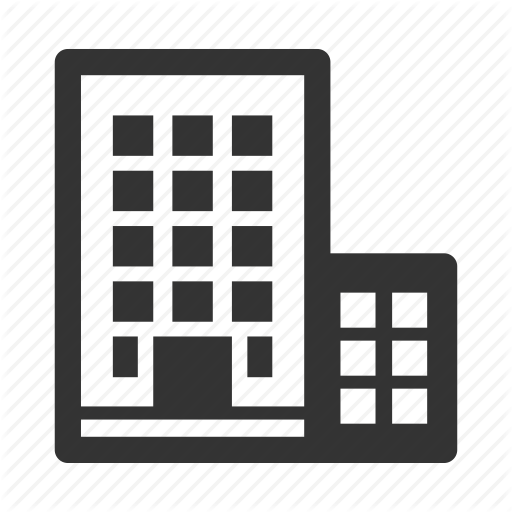 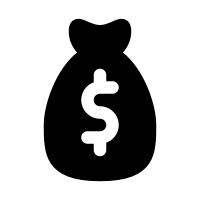 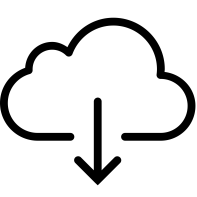 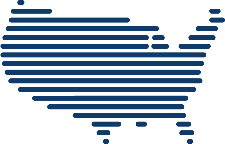 +1750 partners
Founded in 2002

Headquarters
in New York
+71.000.000 cloud users
168 offices around the world

Brasil: Sao Paulo or Brasilia
Chile: Santiago de Chile
México: Ciudad de México.
In 2018, introduced machine learning and AI
Infor’s revenue  related to EAM software was US$150 million in 2017*
About Infor
*Source: Gartner, Magic Quadrant for Enterprise Asset Management software,2018.
[Speaker Notes: https://craft.co/infor]
Benchmarking results
Key partners
Key Activities
Value proposition
Customer 
relationships
Customer segments
By Industry:

Utilities
Manufacturing
Healthcare
Facilities
Transit
Public sector (federal, state and local) 
Life sciences
Transportation
Vendor:
InSales CRM Solutions


Service and consulting:
SalesFusion
Synchronous Solutions, Inc.
Infor CloudSuite
EAM
Public Sector
MWM
FS
CRM
Platform:
Cloud Suite
AI
Analytics
Network
Events
Partners
Detail…
Key Resources
Channels
Patents: not found
Web page
Phone
Email
Social media
Detail…
Detail…
Detail…
Cost structure
Revenue streams
Estimated Annual Revenue: 3.1 B total revenue FY 2018 
EAM-related software revenue: $150 million for 2017
Delivery Model: 
On-premise
Cloud
[Speaker Notes: https://harrissmartworks.com/about/
\\opnt32\Mercadeo\Product Marketing\PMK2\1. Benchmarking\2. Harris\Smart Works\Support documents\Pricing\MeterSense SmartWorks

En los hype cycle del 2018 y 2017 tanto de Utility Industry y SmartGrid no se encuentran referenciados. El hype cycle del 2012 tampoco lo encontré.]
Key Messages
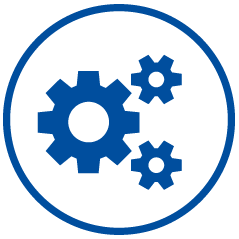 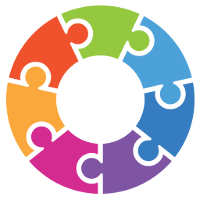 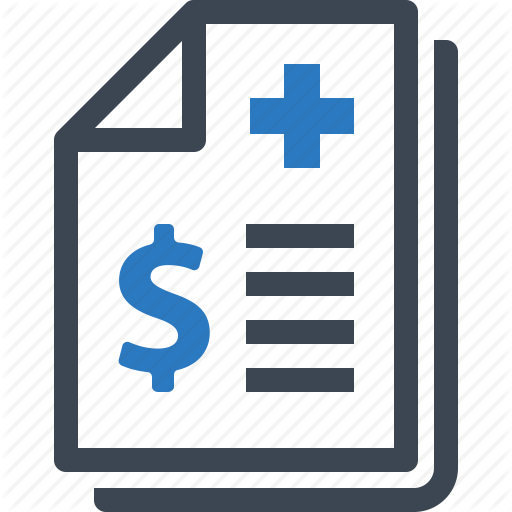 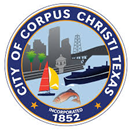 Holistic
Functionalities
Bill system
Integration
Infor is very strong with its EAM product. However, according to Gartner, functionalities such as work management, analytics, reporting and mobility are scored below average among the sample of reference customers.   
Infor Public Sector and Infor EAM are overlapped in maintenance functionalities.
Infor needs to use many users to connect manually into multiple systems.
Open Smartflex helps companies through its holistic approach, allowing all business and operational processes to be supported by a single system.
Infor needs to integrate with other systems, such as the ERP, in order to retry product prices.
Infor requires a specialized billing system to support new billing models.
Infor presents problems related to billing accuracy on 500K-customers water utilities.
Key Messages
Platform
Infor Cloud suite
Finance
Manucfaturing
Asset Management
Infor OS
CloudSuite EAM
CloudSuite Facilities Management
CloudSuite Automative
CloudSuite Aerospace
CloudSuite Industrial Enterprise
CloudSuite Industrial (Syte Line)
CloudSuite Financials
CloudSuite Expense Management
Infor CloudSuite
Artificial Intelligence
Infor Coleman
Sales & Service
HR
CloudSuite CRM
CloudSuite Configure Price Quote
CloudSuite Field Service
CloudSuite HCM
CloudSuite WorkForce Management
Business analytics
Birst
Distribution
CloudSuite Distribution Enterprise
CloudSuite Distribution
CloudSuite Equipment
CloudSuite WMS
Network
Service industries
Info nexus
CloudSuite Corporate
CloudSuite Health Care
CloudSuite Public Sector
Fashion & Retail
Consumer products
CloudSuite Fashion
CloudSuite Retail
CloudSuite Food & Beverage
CloudSuite PML
Solution Landscape
CloudSuite Public Sector
CloudSuite CRM
Comunity development and regulation
Integration with different systems
Financial management and procurement
Manage customer relationships
Human resources and payroll
Public safety
Sales team management
Analytics
CloudSuite EAM
Nonconformity management
Integrated analytics
Mobile applications
CloudSuite Workforce Management
CloudSuite FieldService
Workforce planning
Workforce scheduling
Single system
Service lifeCycle Management
Workforce performance
Workforce mobility
Mobile and remote access
Employee and manager self-service
Workforce time and attendance
Solution Landscape
[Speaker Notes: https://www.infor.com/products/cloudsuite-public-sector
https://www.infor.com/products/customer-experience-suite/cloudsuite-crm
https://www.infor.com/products/cloudsuite-workforce-management]
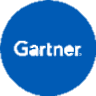 Solution Landscape
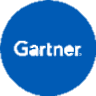 Solution Landscape
Asset performance
Maintenance: determine preventive maintenance schedules by electronically creating and assigning work orders, and performing condition monitoring and analytics.
Inventory: better monitor and control inventory levels, and automate purchasing and inventory management.
Warranty: improve tracking of repairs eligible for warranty claims. Flag warranty repairs, and let the system automatically create a warranty claim after the repair is completed.
Equipment: effectively forecast likely failure points and the reasons for them, and identify and model the best alternatives.
Standard business-specific modules 
Asset: identify, track, locate, and analyze your physical assets, and facilitate metered usage measurement and automatic usage value transmission to subcomponents.
Budget management: Automate budget setup and the subsequent capture, monitoring, control, and analysis of associated maintenance expenditures.
Call center: centralize incoming maintenance requests from a broad and diverse customer base, and the operators and customer service representatives by putting all the information needed to handle maintenance, service, and asset management requests.
Depreciation: calculate and display any of four asset depreciation methods, including straightline, double declining rate, sum-of-the-years’-digits, and units of production.
Metering function: allow an unlimited number of meters to be associated with a single piece of equipment.
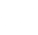 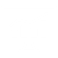 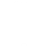 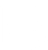 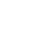 Advanced analytics
EAM advanced reporting, analytic platform empowered by IBM Cognos.
EAM Mobile
Work order management
Asset tracking
Plan inspection
Fulfillment of regulatory compliance
Customer service
Training and support services through EAM kiosk.
CloudSuite EAM Product
[Speaker Notes: http://www.act-bright.com/wp/wp-content/uploads/2016/08/Infor-EAM.pdf]
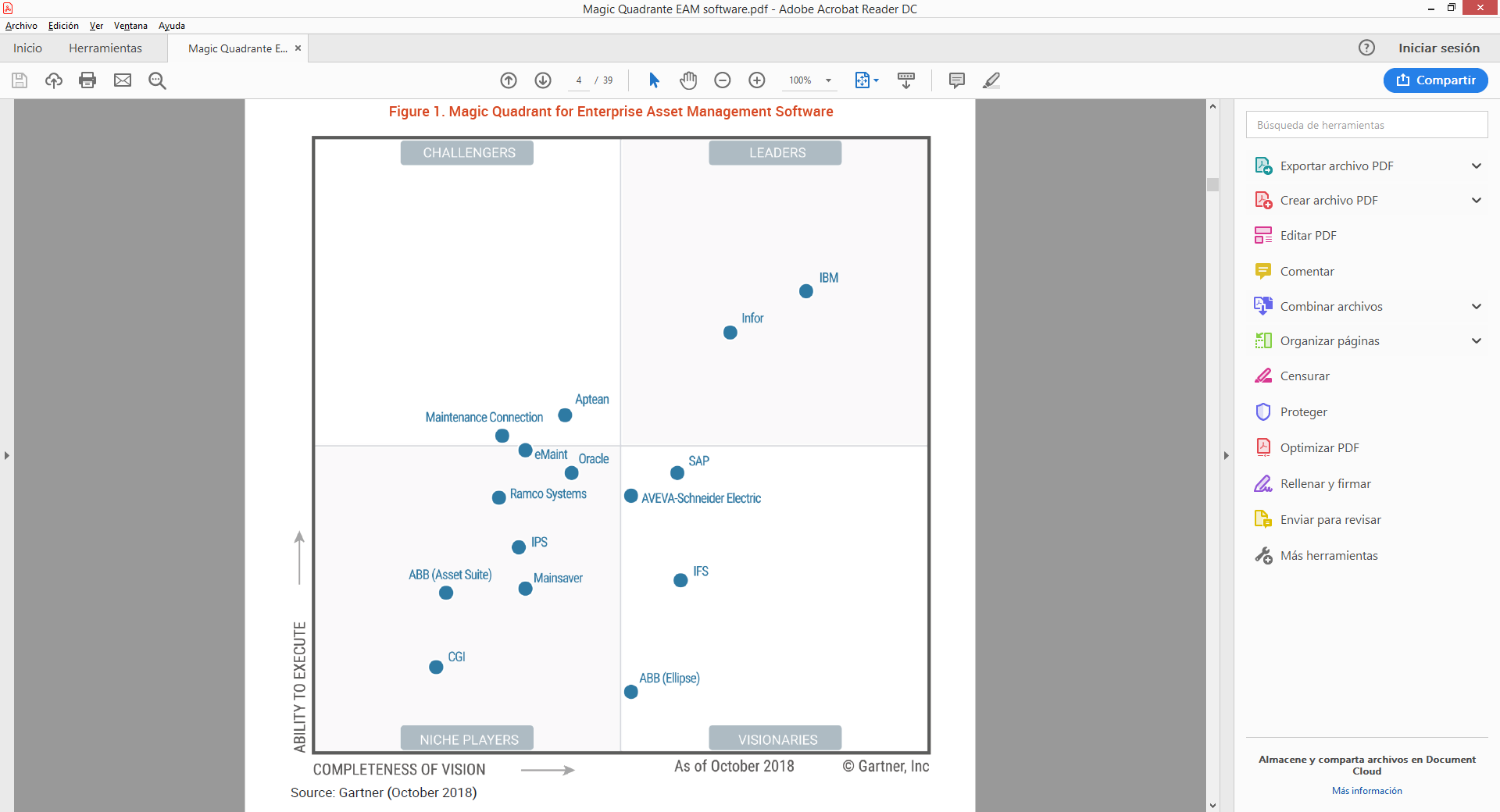 Product information
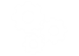 Latest version: EAM v11.3.2.3
2018 Delivery models:
Cloud 
On-premise
Scope:
All core EAM funcionality.
Support for linear asset.
Fleet management. 
Conditions-based maintenance.
Predictive analytics.
RCM capabilities through partners.
Mobility capabilities on Android, iOS, Windows.
Magic Quadrant for EAM software
Magic Quadrant for EAM software
[Speaker Notes: https://www.gartner.com/doc/reprints?id=1-5PX4K1B&ct=181105&st=sb&mkt_tok=eyJpIjoiTURCbU1XSXhaV1UwTjJWaSIsInQiOiJaNklQa0RzTTRJRW1OUWoxUFRvaTI3aEgzZFZDWG0wTnNEcSs3USt5Ynh4bnp5SUR0YkJTdkMwRTlsNHVPQ1ErVW94c2dPa2VsXC9lZGpPWmNoWU1FV1lBcFZ1dkl3OVhMQnhXODRGOCtKa2ZcL2FxMDAxR2p0QVJUMGxLaXluNGdwIn0%3D
Strengths
-Infor EAM is a long-standing product with broad capability across multiple industries, regions and languages. It is also highly scalable, affording it wide applicability.
-Infor has a good understanding of the markets it serves. Although it doesn’t lead in terms of innovation, it has a strong cloud presence, claiming three-quarters of its customers are cloud-based, which is significant compared to most of its contemporaries.
-Infor EAM’s overall functionality is considered very capable by customer references, and the product scored second highest among this list of EAM vendors for asset tracking.

Cautions
-Infor declined to respond when asked how much it spends on R&D (and marketing). Prospective and current customers should pressure the vendor for a formal forward roadmap to ensure the product is developed in line with expected future industry needs.
-Despite Infor’s apparent focus on customer satisfaction, some customer references rank it low in contract negotiation and its flexibility related to pricing.
-Infor provides three levels of support, Essential, Premium and Elite. Only Elite provides access to a customer success manager — something that might account for why two-thirds of customers questioned rated Infor’s technical support as just satisfactory.]
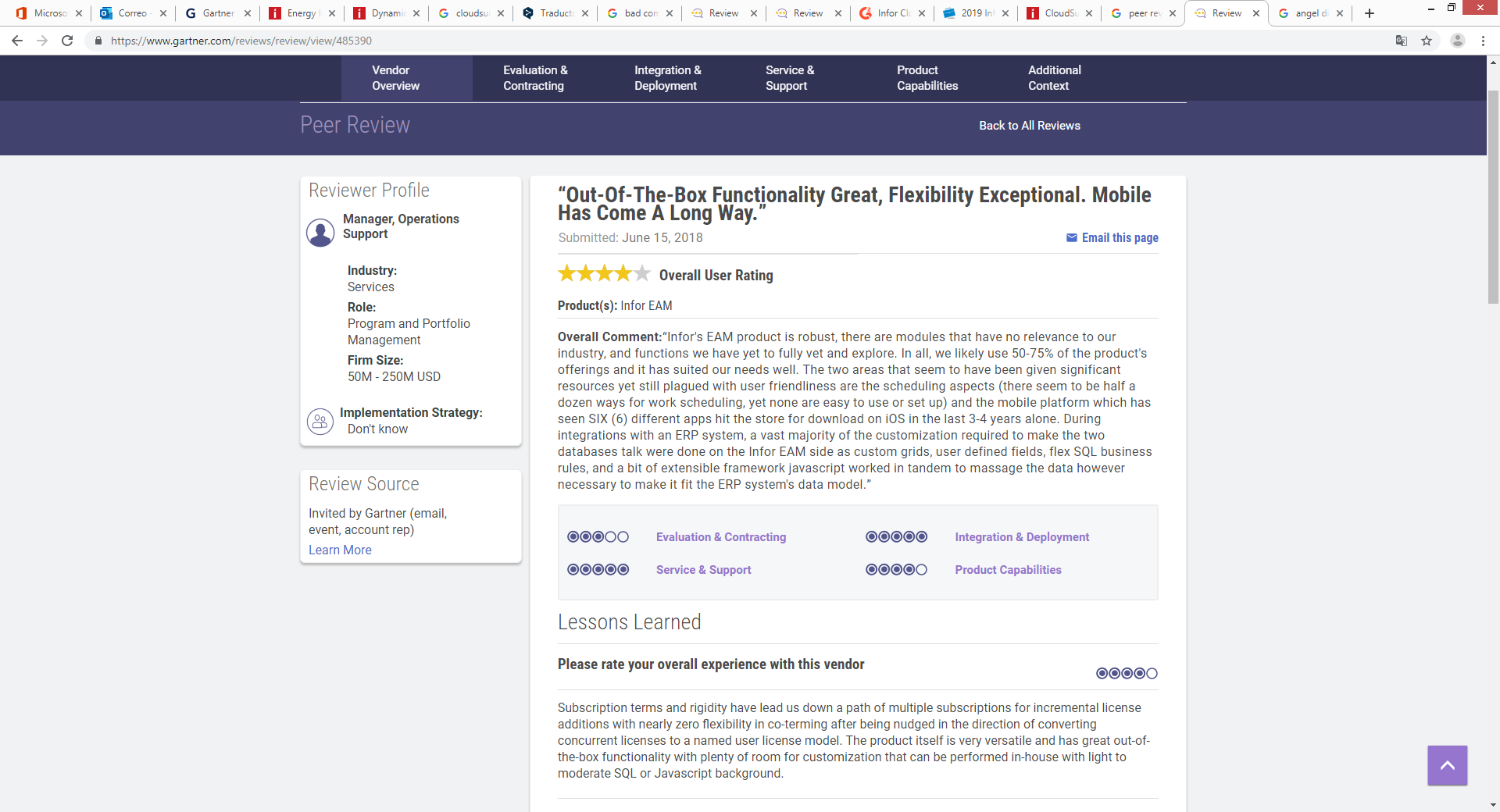 Reviews
[Speaker Notes: https://www.gartner.com/reviews/review/view/485390]
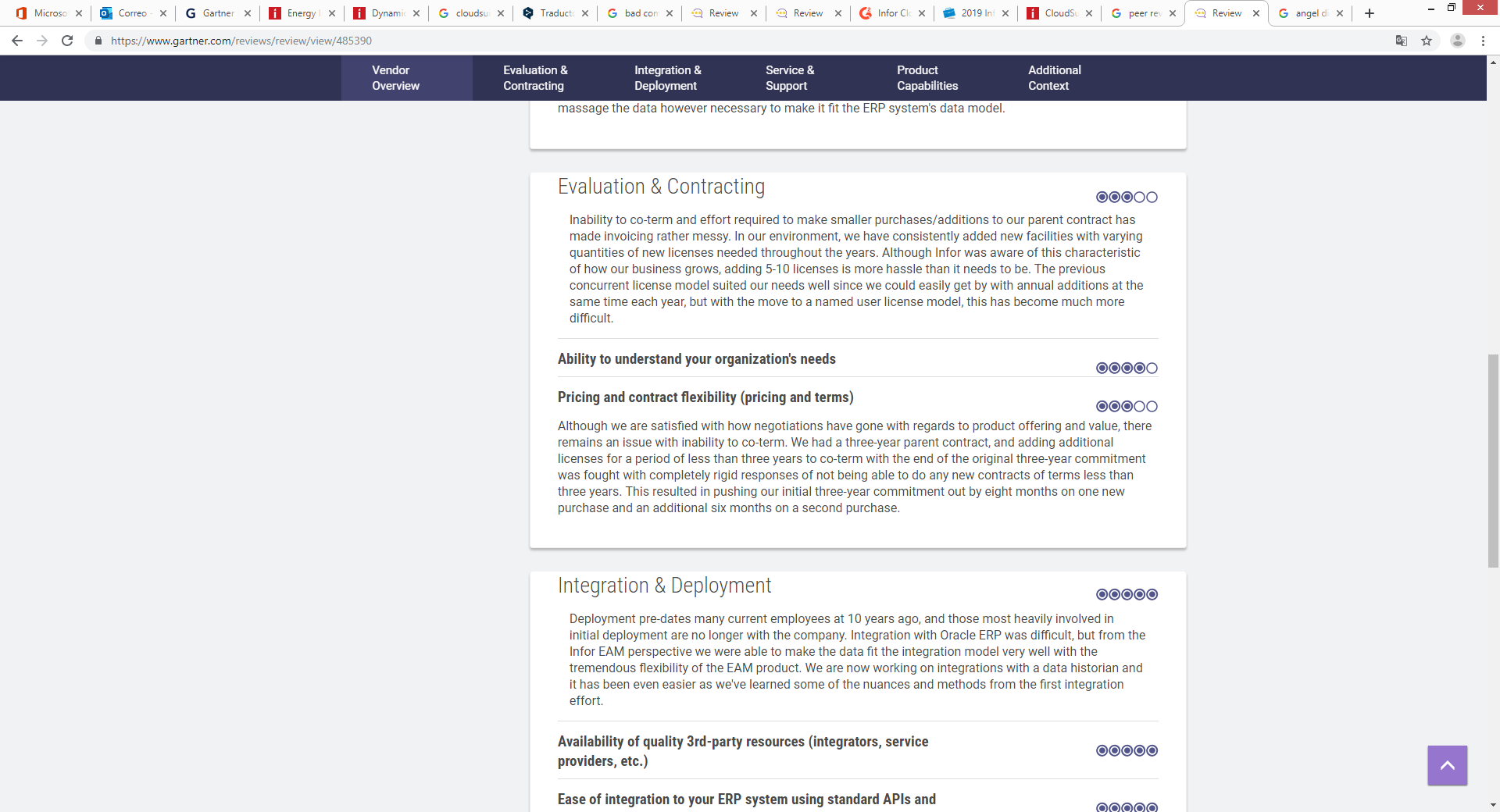 Reviews
[Speaker Notes: https://www.gartner.com/reviews/review/view/485390]
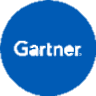 Solution Landscape
Financial management
Streamlines the management of all your financial systems.
Citizens relationship management
Uses communication channels such as email, self-service kiosks, and interactive voice response.
Procurement
Visibility into your agency’s entire service chain, from source to citizen delivery.
Emergency management system
Facilitates fast, accurate sharing of information to help your law enforcement, fire, and emergency personnel.
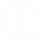 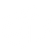 Human Capital Management
Enhances your workforce to recruiting, retention, payroll and training.
Libraries and information
Center capabilities help you easily manage your circulation, cataloging, acquisitions, serials, and reporting functions, all of which benefit from metrics reporting.
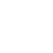 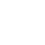 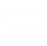 Permiting, licensy and enforcement
Functions cover your full range of municipal services for better licensing, enforcement, planning, and permitting.
Governance, risk and compliance
Solutions provide accurate, actionable, and auditable intelligence in real time across all systems, processes, and transactions. Your agency will be able to more effectively manage compliance to avoid penalties and public relations disasters.
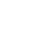 Enterprise asset management
Helps you maximize the life cycle and efficiency of your agency’s equipment.
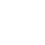 Customer information system
Provides advanced municipal billing capabilities to help increase your revenue.
Government lodging
The solution helps your agency manage the lodging taxes including the exemptions.
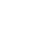 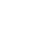 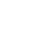 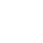 CloudSuite Public Sector Product
[Speaker Notes: https://www.infor.com/content/brochures/infor-cloudsuite-publicsector.pdf/?noRedirect=1
Financial management
Streamlines the management of all your financial systems and combines with reporting and analytics to give you greater visibility, control, and results. 
Procurement
Solutions give you deeper visibility into your agency’s entire service chain, from source to citizen delivery. 
Human Capital Management
Gives you a full, actionable view into your workforce to enhance employee recruiting, retention, payroll, training, and succession planning for smooth knowledge transfer. Agency-wide reporting and analytics will help your team make better retirement investments. 
Permiting, licensy and enforcement
Functions cover your full range of municipal services for better licensing, enforcement, planning, and permitting, which can increase citizen satisfaction. 
Enterprise asset management
Helps you maximize the life cycle and efficiency of your agency’s equipment, facilities, and vehicles to begin the practice of smarter, proactive cost management.
Customer Information System
Provides advanced municipal billing capabilities to help increase your revenue from water, sewer, solid waste, and other services—which can increase your cash flow for important community-facing projects. 
Citizens relationship management
Helps consolidate your communication channels so you can serve the citizenry via email, self-service kiosks, and interactive voice response. You’ll be able to seamlessly manage all 311, utilities, and assets.
Emergency management system
Facilitate fast, accurate sharing of information to help your law enforcement, fire, and emergency personnel respond sooner to public safety incidents. 
Libraries and information
Center capabilities help you easily manage your circulation, cataloging, acquisitions, serials, and reporting functions, all of which benefit from metrics reporting. 
Governance, risk and compliance (GRC)
Solutions provide accurate, actionable, and auditable intelligence in real time across all systems, processes, and transactions. Your agency will be able to more effectively manage compliance to avoid penalties and public relations disasters.
Government lodging
https://www.avalara.com/mylodgetax/en/blog/2017/10/know-lodging-tax-exemptions-government-agencies.html
Solutions help your agency maximize its space utilization, cut costs, and effectively manage all front- and back-office processes.]
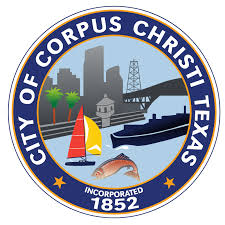 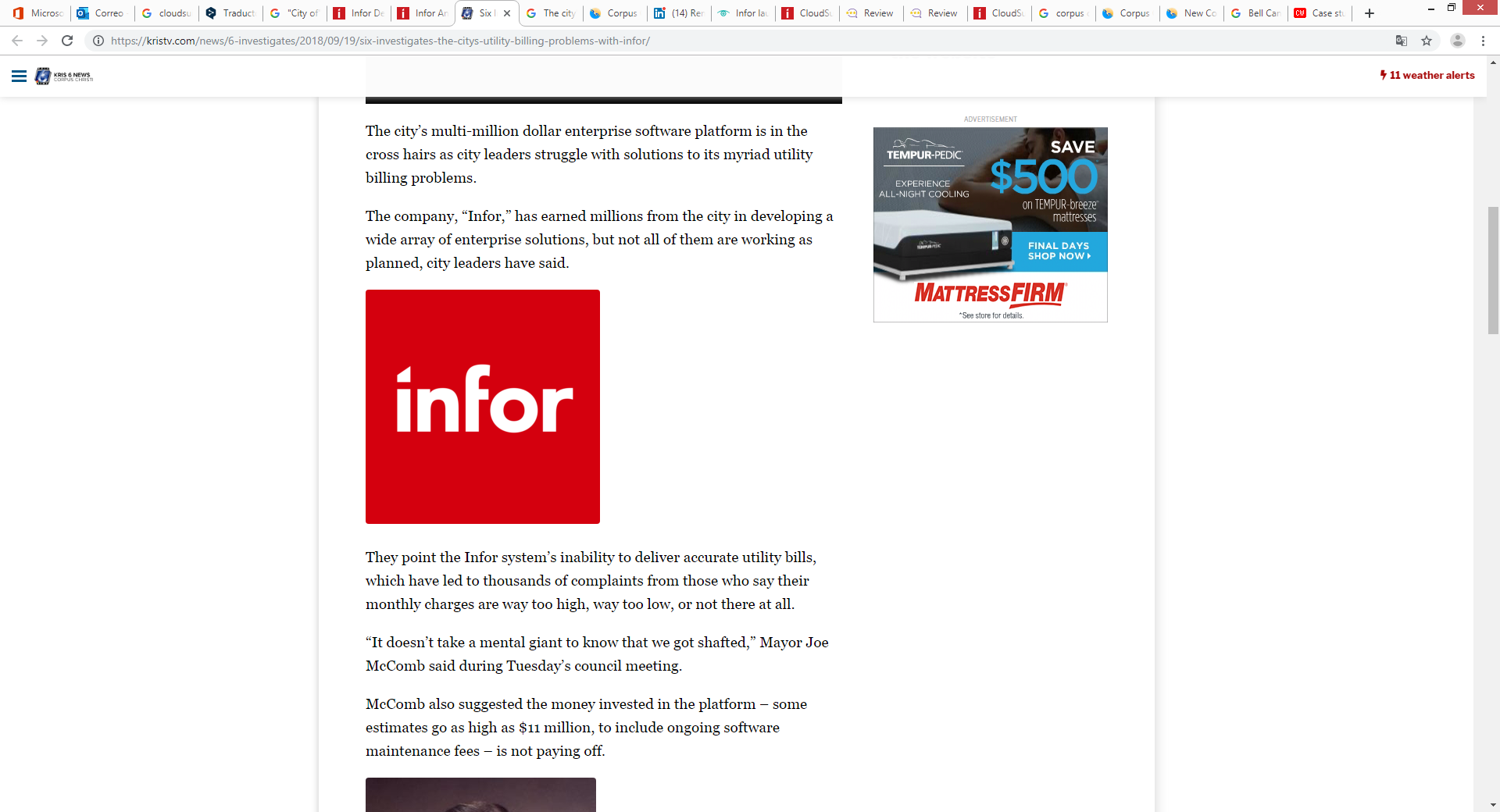 https://youtu.be/tVkxkSkb6Vk
Inaccurate bills.
Utility spent long time to meet a complaint related to customers bills. 

September 19,2018
The City of Corpus Christi serves nearly 500.000 water customers.
Reviews
[Speaker Notes: https://kristv.com/news/6-investigates/2018/09/19/six-investigates-the-citys-utility-billing-problems-with-infor/
https://www.caller.com/story/opinion/2018/09/24/corpus-christis-utility-billing-problems-go-deeper-than-software/1409878002/
https://www.cctexas.com/departments/water-department/water-history]
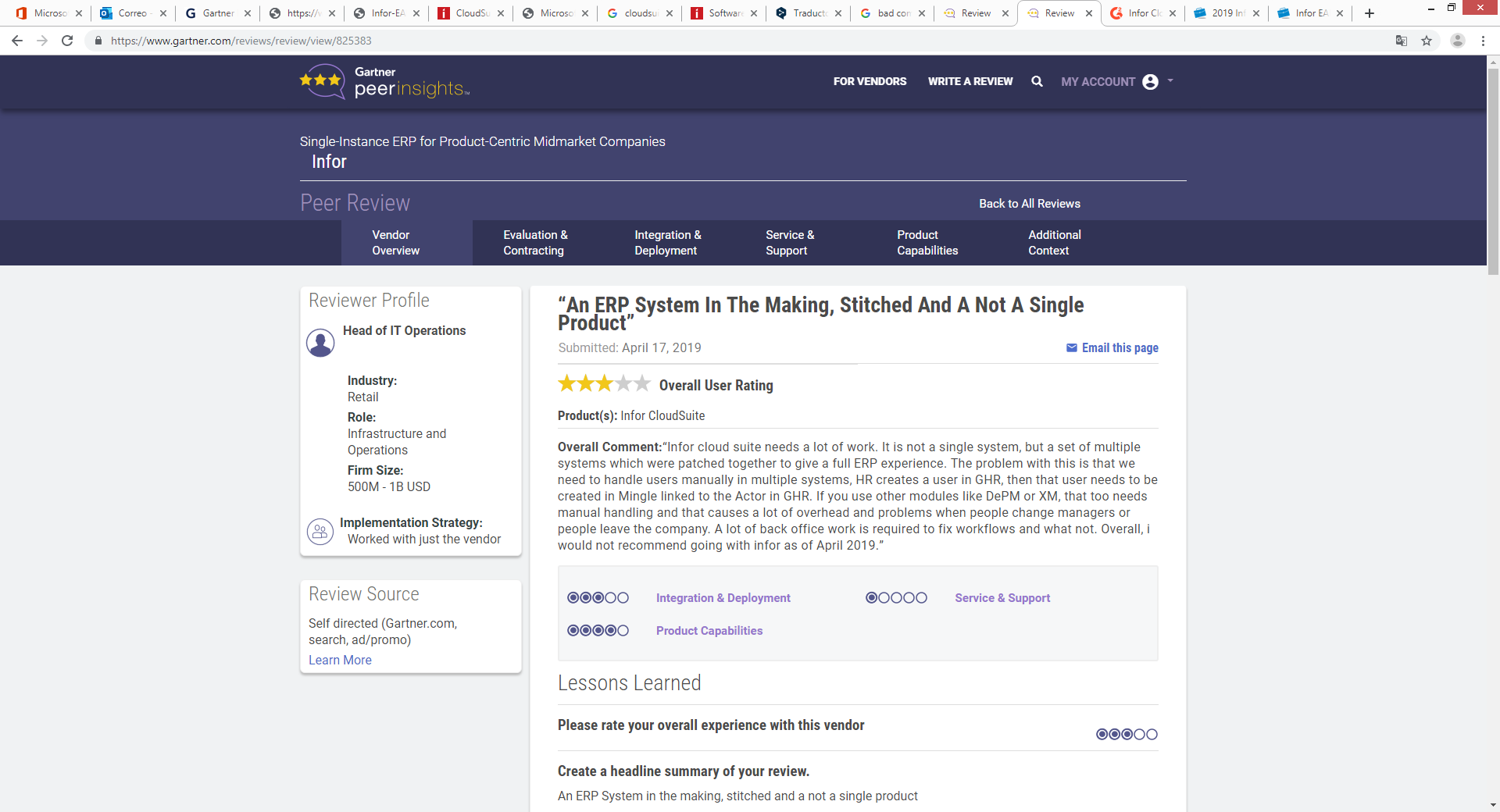 Reviews
[Speaker Notes: https://www.gartner.com/reviews/review/view/825383]
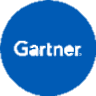 Solution Landscape
Infor announced Infor CloudSuite CRM mobile. Users can see key information such as: events, contacts, notes and reminders from their mobile device.
Infor purchased Saleslogix in order to improve its CRM solution. With this, Infor included sales and service functionalities.
Infor released version 8.3. New integrations, improvements in quotes and sales order.
2018
2019
2015
2019
Infor released version 8.1.0.05. Users have access to tools for reporting, automating processes and creating e-mails, faxes and letters.
Infor CloudSuite CRM was launched on the cloud. This product include sales management, customer service, marketing analytic and reports.
Infor released version 8.4. New integrations (Linkedin and Marketo) and back office extension  improvement.
2016
2014
CloudSuite CRM Product
[Speaker Notes: -New integration with Infor Ming.le enables single sign-on and running Infor CRM within the Ming.le framework
-Infor Configure Price Quote (CPQ) is now integrated with Sales Orders, Quotes, and Opportunities in the Web Client. CPQ provides Web Client users with an image-driven interface for building out customer requirements
https://www.successwithcrm.com/about-us
https://www.successwithcrm.com/saleslogix-success-education
https://docs.infor.com/crm/8.4.x/webclient/en-us/common/c_crm_what_s_new_in_this_release.html
https://www.successwithcrm.com/blog/the-latest-infor-crm-8.4-enhancements
https://www.destinationcrm.com/Articles/ReadArticle.aspx?ArticleID=98777]
Key Features
CloudSuite CRM Product
[Speaker Notes: Contact, account and opportunities view: Use the Contact, Account, and Opportunity views to manage detailed information about your contacts, accounts, and opportunities.
Calendar and activities: Use the Calendar to view open and completed activities and events. 
Lookups: Use lookups to search for records or build groups. Lookups enable you to filter your record list, and then save the results as a new group.
Groups: Use groups to organize your contacts, accounts, opportunities, tickets, and other data based on common
    characteristics.
Campaigns and leads: Use Leads to develop and qualify new Contacts and Accounts. Use the Campaign functions to combine advertising, public relations, sales promotion, and selling activities to achieve sales or marketing goals.
Mail merge: Use Mail Merge when you need to communicate with a group of contacts, accounts, opportunities, or leads.
Report and analysis: Use Reports and filters to summarize information about your contacts, accounts, opportunities, contracts, and tickets. The Infor CRM Dashboard view allows you to display performance and analysis information in a dashboard format.
Customer service and support: Use tickets to track, qualify, and resolve customer questions and issues.
Literature request: Use literature requests to schedule sending marketing material or other documents to contacts.
Library: Use the Library as a central repository for your company information.
Processes: Use processes to execute a series of tasks in a specific sequence over a set time period.]
Customer profiles 
Helps create customers profiles based on organizational and external sources. 
Helps customer service teams build cost-effective, purpose-built desktop and mobile applications.
Uses social collaboration capabilities, notifications, and alerts available with Infor Ming.le for internal use.  
Integration with business management applications, desktop productivity tools, e-marketing, and social media empower.
Advanced process automation and flexible deployment options.
Access to automated data insights, sales enablement, and campaign creation.
Data
Allows customer service teams to analyze data and assess key performance indicators from across the organization
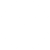 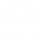 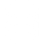 Maintain full control of data
Organizations can select from and mix multiple license types to lower Total Cost of Ownership and align customer requirements with differing user profiles.
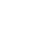 Infor sales intelligence
Uses advanced data science algorithms such as collaborative filtering, association rule mining, and sequential pattern mining to provide you with the best results.
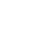 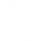 Mobile workforce
Sales executives can prep for the day with Infor’s on-demand briefcase model of Infor CloudSuite CRM that provides offline mobile access.
Task-oriented user interface designed to put the most relevant customer information front and center for quick action.
Connectivity
Infor CloudSuite CRM delivers back-office integration with multiple ERP systems via Infor ION and Infor’s Intelligent Open Network.
Infor ION enables Infor CloudSuite CRM to connect to ERP systems on a “plug and play”.
CloudSuite CRM Product
[Speaker Notes: https://webassets.infor.com/resources/Brochures/infor-crm.pdf?noRedirect=1
https://www.infor.com/content/brochures/sales-intelligence-for-crm.pdf/?noRedirect=1]
Infor CRM version 8.4
The Dated Exchange Rates functionality allows you to use the past exchange rates.
The Opportunity Pricing Web services functionality allows you to automatically retrieve the prices of the product from the integrated ERP. This allows you to easily view:
The price of the product
The quantity (units) of the products available in the warehouse.
The updated product price, if product price is modified in the ERP.
Improved performance during price request.
The Multiregional Address Formatting functionality allows you to view the addresses in the country specific address format.
The LinkedIn Sales Navigator provides an integration between Infor CRM and LinkedIn.
The integration of Infor CRM with Marketo, allows users to leverage valuable marketing and activity-related data for leads and contacts. 

Back office improvements
When Master Data Consolidation is enabled, the consolidation of ERP Persons, used by the Infor CRM optional ownership logic, in addition to the consolidation of Accounts, Ship Tos, Bill Tos, Pay Froms, Contacts and Products is supported.
CloudSuite CRM Product
[Speaker Notes: https://docs.infor.com/crm/8.4.x/webclient/en-us/common/c_crm_what_s_new_in_this_release.html
New functionalities

1) The Dated Exchange Rates functionality allows you to use the past exchange rates. This allows the customers to create multiple periods and maintain different exchange rate for each period.
2) he Opportunity Pricing Web services functionality allows you to automatically retrieve the prices of the product from the integrated ERP. This allows you to easily view:The price of the product.
The quantity (units) of the products available in the Warehouse.
The updated product price, if product price is modified in the ERP.
Improved performance during price request.
3) The Multiregional Address Formatting functionality allows you to view the addresses in the country specific address format. You can also edit address format based on the business requirements.
4)]
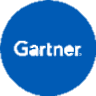 Solution Landscape
Workforce planning
Budget creation: create a budget that covers forecast business demand and align this budget with the budget planned of the financial department.
Budget management: streamlines the solicitation and approval processes, uses workflows, dashboard and alerts. 
Forecasting: re-forecasting process to keep your budget aligned with current performance business.
Workforce time and attendance
Attendance management: maintain an attendance history per employee and notify to the supervisor when employees violates the rules. 
Real-time pay categorization: capture employee clock-in and clock-out data through hardware, software, or mobile clocking solutions and calculate pay based on state and federal laws.   
Time off planner: provides a calendar-based time view and the time off worksheet provides visibility into all the pending and approved requests made by employees.
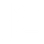 Workforce scheduling
Multi-view scheduler: create and edit schedules by automatically assigning employees and mix and match scheduling methods like self-scheduling, rotations, and auto-assignment.
Labor forecast and schedule optimization: develop schedules mathematically, employees can document their availability and managers can modify schedules or fill unexpected gaps.
Fair scheduling: intercepts schedule changes that occur and configures thresholds. 
Open shift billboard: allow managers to post open shifts to select employees and shifts posted to the billboard.
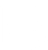 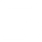 Employee and manager self-service
Connect employees to their data: employees to access their own information to reduce HR calls and emails and enter time worked
Access by role: view timesheets, post shifts for trading, and make entitlement queries, approve and reject time requests and create online time record reports. 
Convenient Workforce data: initiate personnel actions in accordance to your organization’s defined policies for consistency.
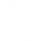 CloudSuite Workforce Management Product
[Speaker Notes: https://webassets.infor.com/resources/eBooks/Infor-Workforce-Management.pdf?noRedirect=1
Workfoce scheduling
Multi-view scheduling
-Create and edit sophisticated schedules by automatically assigning employees to meet required demand. Easily find appropriate replacement employees when necessary. Access real-time workload coverage indicators and key workforce summary statistics.
-Mix and match scheduling methods like self-scheduling, rotations, and auto-assignment all within one scheduling tool to meet your organization’s varied needs.
Labor forecast and Schedule optimization:
-Develop schedules mathematically, considering all potential variables that affect your business in real time to consistently create optimized schedules.
-Each scheduler provides many common capabilities: Employees can document their availability for shifts and balance their work/life preferences. 
Fair scheduling: 
-Cross functional with time and attendance, Fair Scheduling intercepts schedule changes that occur within defined windows and captures the reasons the changes were made to track violations.
-Take advantage of configurable thresholds to help define different levels of violation based on how much notice was given to an employee, and contains a configurable list of reason codes that can help customers determine which ones qualify as waivers when used in the pay process.
Open shift billboard: 
-Enables line managers to post open shifts to select employees.
-Shifts posted to the billboard can be pre-filtered for your employees, only showing the eligible shifts that match certification, do not overlap with existing schedule, and do not violate any identified compliance rules.
-Managers can create groups to facilitate posting shifts multiple teams and employees, even when some of those employees are in a different location.

Workforce time and attendance
Attendance management: 
-Maintain an attendance history per employee.
-Automatically and proactively notify an employee’s supervisor when attendance violates a configured policy
-Create a seamless data exchange among all workforce management processes, and with payroll and human resources processes.
Real-time pay categorization:
-Capture employee clock-in and clock-out data through hardware, software, or mobile clocking solutions.
-Calculate pay based on state and federal laws or collective bargaining agreements
-Use the extensive library of rules and conditions to automate complex pay situations.
Time off planner: 
-For employees, provides a calendar-based time view that offers visibility into existing approved and pending requests and applicable balances.
-For managers, the time off worksheet provides visibility into all the pending and approved requests made by employees within the manager’s team.

Employee and manager self service
Connect employees to their data: 
-Empower employees to access their own information to reduce HR calls and emails, while eliminating paper forms and manual processes.
-Enter time worked; review personnel data, leave balances, schedules, and payroll information.
Access by role: 
-View timesheets, post shifts for trading, and make entitlement queries.
-Approve and reject time requests; track overtime, create online time record reports; perform detailed analysis by pay period from any payroll system.
Convenient workforce data:
-Initiate personnel actions in accordance to your organization’s defined policies for consistency.
-Enter new data and update information captured during the hiring process like availability and schedule preferences.]
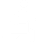 Workforce mobility
Mobility for employees: employees and managers can use their smartphone to check their work schedule, update availability, request time off, swap shifts with coworkers, attest to the accuracy of their time worked, and view vacation balances.
Mobility for managers: edit time sheets, approve, or decline employee time off requests and respond to workforce issues, provides dashboards and  access to real-time alerts on staffing gaps, store sales details, and pending time-off requests information.
Kiosk and self-service portal: deliver a value-based workforce mobile experience with access to actionable, single source and intelligent information.
Workforce performance
Management dashboard: views of workforce performance provide executives with summary operational and business metrics are available for individual users based on their role. 
Reporting: managers at all levels of the organization can use existing reports to make decisions, perform ad hoc queries, or create customized reports to meet specific needs.
Configurable alerts: create the thresholds, parameters, and specifications for each dashboard per their unique performance objectives and real-time alerts notify managers when performance thresholds are breached.
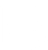 CloudSuite Workforce Management Product
[Speaker Notes: https://webassets.infor.com/resources/eBooks/Infor-Workforce-Management.pdf?noRedirect=1
Workforce mobility
Mobility for employees:
-Employees and managers can use their smartphone to check their work schedule, update availability, request time off, swap shifts with coworkers, attest to the accuracy of their time worked, and view vacation balances.-In-context highlights and busiess metrics are available for individual users based on their role.
-Interactive calendar provides schedule views, time off requests, and shift billboard, as well as the ability to review time sheets.
Mobility for managers:
-Edit time sheets, approve, or decline employee time off requests and respond to workforce issues in real time via a smartphone or mobile device.
-Provide managers with dashboards with timesheet approvals, time off planning, and Workmail.
-Access to real-time alerts on staffing gaps, store sales details, and pending time-off requests information.
Kiosk and self-service portal:
-Deliver a value-based workforce mobile experience with access to actionable, single source, intelligent information; on an integrated digital framework from one provider.
-Improve the quality of information your organization uses to manage operations.
-Ensure your workforce is enabled to deliver continuous service and meet customer service standards.

Workforce performance
Management dashboard
-At-a-glance views of workforce performance provide executives with summary operational views they need to make decisions.
-In-context highlights and busiess metrics are available for individual users based on their role.
-Leverage Infor Ming.le™ a centralized technology platform for social collaboration, business process improvement, and contextual analytics for Infor WFM to enable alerting, workflow integration, and social collaboration.
Reporting]
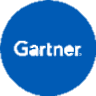 Solution Landscape
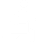 CloudSuite FieldService
Contact Center: provide front-line agents with detailed and screen service requests. Furthermore, prioritize response times in accordance to service level agreements (SLA) and trigger escalation when SLAs are nearing incompliance. 
Work orders: manage orders through the entire process with defined workflows and automatic escalations and alerts.
Scheduling/dispatch: assign the right technician to the right job, based on location, skills, and available inventory.
Service contracts: manage multi-tier service contracts and extended warranties with ease. 
Rental management: facilitate quick creation of rental agreements with real-time access to rental equipment availability, related items for upsell, industry standard rates, and billing frequencies.
Service history: track installation and removal dates, warranty status, and both service and inspections performed down to the component level.
CloudSuite FieldService
Warranty and claims management: manage all warranties for equipment and component level parts.
Asset management: schedule routine inspections and maintenance on your fleet and other internal assets to prevent unexpected downtime and extend life expectancy.
Accounting: manage the complete financials of your organization, including partner, contractor, and franchise relationships. 
CRM: allow front-line agents to provide quotes for equipment sales, installation services, and preventative maintenance and extended warranty contracts. 
Sales: be able to quickly and easily satisfy customer orders—whether the orders were generated through normal CRM channels or through walk-up counter sales. 
Distribution: Support flexible pricing and inventory systems for distribution models.
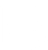 CloudSuite FieldService Product
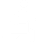 CloudSuite FieldService
Inventory: accurately track inventory levels by lot, serial number, and location to help maintain minimum levels and ensure essential materials and parts available when and where you need them.
Purchasing: manage vendor relationships for improved costs savings and product performance.
Analytics: set up and track your key performance indicators (KPIs) with easy-to-use, ad hoc report writing tools that drill down into real-time details.
FieldService technicians

The field technicians will have remote access to all of the information and resources they need to get the job done, such as:
Unit and service history 
Past inspection readings
Account and service contract status
Parts availability 
Pricing capabilities
Field service technicians can access work orders, perform service tasks, check schedules, and more on laptops, tablets, or mobile phones running support versions of Google Android and Apple iOS. 
The technicians have real-time access to customer look-up, equipment history and configuration, and inventory availability to execute service and inspection tasks, providing field technicians the tools they need to make decisions in the field and provide the best customer service possible. 
If connectivity is lost, basic information, such as work order management, inspection entry, and material, time, or expenses incurred can be entered and accessed offline to maintain productivity and efficiency.
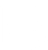 CloudSuite FieldService Product
City of RockFord
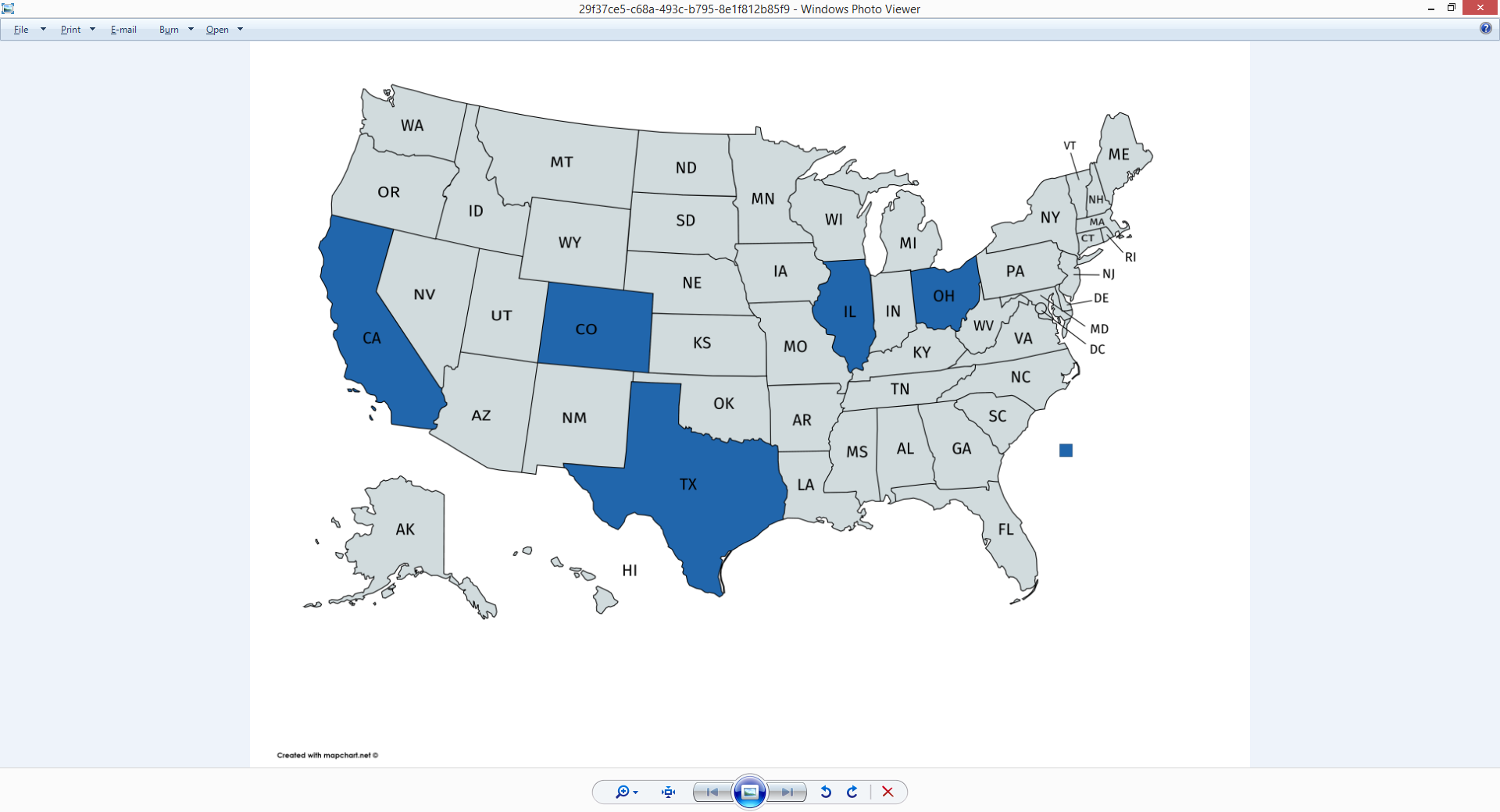 Elsinore Valley Municipal Water District
City of Springfield
City of Longmont
San Antonio Water System
Utilities
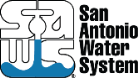 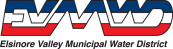 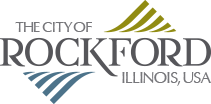 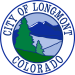 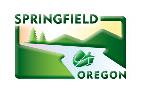 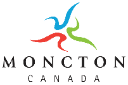 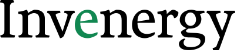 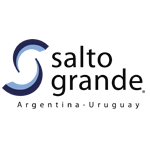 Utilities
[Speaker Notes: https://www.infor.com/news/elsinore-valley-municipal-water-district-achieves-66-percent-increase-in-water-main-connections-with-infor
https://www.infor.com/news/invenergy-mobilizes-asset-management-operations-with-infor
http://www.saws.org/who_we_are/service/]
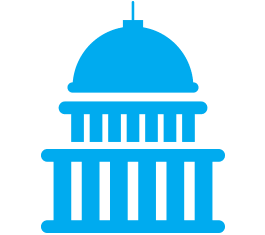 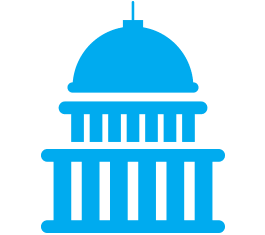 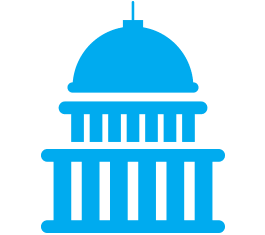 Public sector
Public sector
Public sector
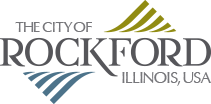 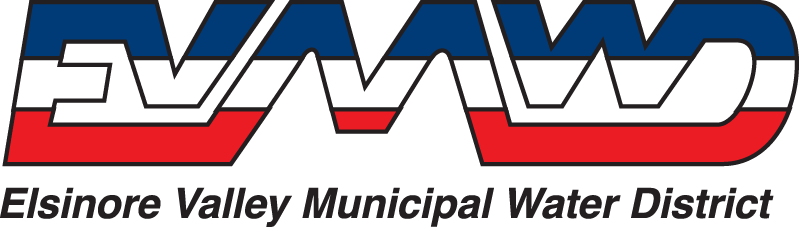 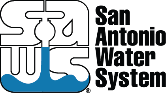 Reduced the workload for personel by 70%.
Impact
Impact
Increase billing speed by managing the complete payment process and providing access to consolidated account information within personalized screens.
The project provides enhanced customer service to the citizens.
Impact
$625.000 annual financial saving.
50-70% user-acceptance in the first year of operation.
Products
Infor Hansen CDR (Community development and regulatory).
Infor Public Sector CRM software.
Products
Products
CloudSuite HCM
CloudSuite Public Sector
CloudSuite EAM
CloudSuite Financials
*2008
Infor Public Sector: customer billing information system.
Utilities
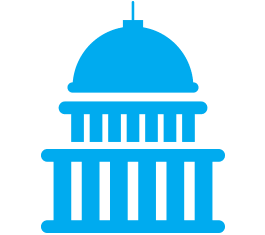 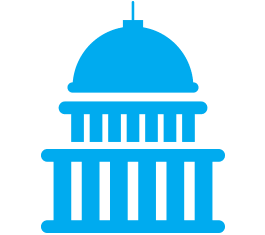 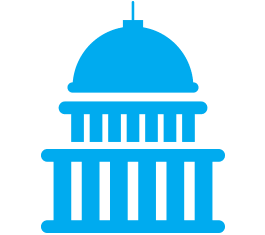 Public sector
Public sector
Public sector
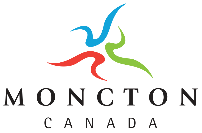 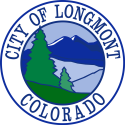 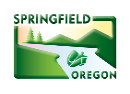 Impact
Impact
Impact
Implementation of the upgrade was completed approximately 22 percent under budget.
Access to a more unified, consistent data set to establish greater visibility into operations.
The project was completed under budget in only five months. 
This project has helped to simplify our daily operations by eliminating the need for employees to log in to multiple applications.
Products
Products
Infor Public Sector: standardized and automated daily operations through workflow, create customized reports and inventory control.
Infor Public Sector: configure different asset types, advanced analysis on its asset types, mapping and the location of service request.
Products
CloudSuite Workforce management
CloudSuite Public Sector
CloudSuite CRM
*2013
*2013
Utilities
[Speaker Notes: https://www.infor.com/news/moncton-wants-to-mingle
https://www.businesswire.com/news/home/20080722005130/en/City-Rockford-Ill.-Automates-Permitting-Licensing-Code
https://www.so-co-it.com/post/286725/city-of-longmont-standardizes-on-infor-public-sector.html/]
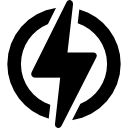 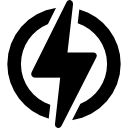 Energy sector
Energy sector
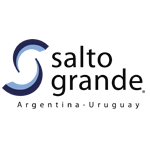 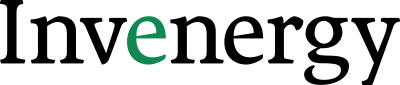 Saved 15 minutes per technician per day.
Impact
Impact
Planificación de Inspecciones programadas de Mantenimiento.
Ingeniería en Confiabilidad (KPIs, Reportes, Análisis de Fallas).
Etiquetado de Equipos y Rondas de Inspecciones con Tablets (Mobile).
286% increase in payment made to suppliers.
25% under-budget and on-time implementation.
Products
CloudSuite EAM
Products
CloudSuite EAM
Utilities
[Speaker Notes: https://www.erp-spain.com/articulo/76005/eam-enterprise-asset-management/energia-utilities/infor-eam-en-principal-electrica-latinoamericana]
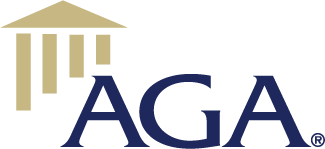 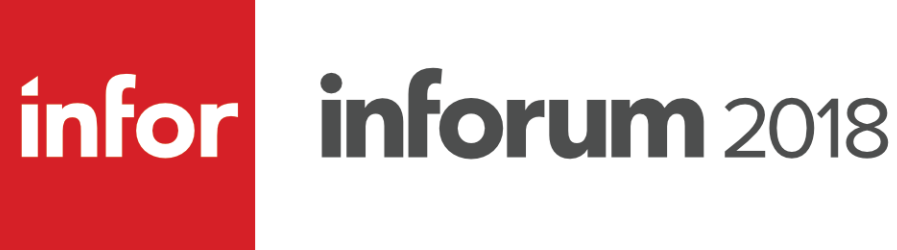 Association of Government Accountants
AGA is the member organization for government financial management professionals.
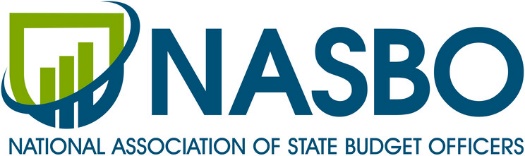 The National Association of State Budget Officers (NASBO) has been the professional membership organization for state budget and finance officers
Infor’s events
[Speaker Notes: Why attend? Inforum
Discover and learn from industry experts on specific products and in key industries so you can build the skills and knowledge to maximize the technology you have today and prepare for what comes next.
Connect with your Infor community of product experts, partners, peers, colleagues and friends with networking events, panels and roundtables.
Get inspired by pioneering leaders in technology and from the world stage, transformative stories from your peers, and game-changing applications of science in enterprise software.
http://inforum.infor.com/

AGA
Its a conference about different topics such as: financial, Workforce. 
https://s15.a2zinc.net/clients/aga/pdt2019/Public/Sessions.aspx?ID=1224&View=Sessions_summary
AGA is the member organization for government financial management professionals. Our training events, professional certification, publications and ongoing education help members build their skills and advance their careers.

NASBO
Its a conference about medical and healthcare
https://www.nasbo.org/meetings-trainings/annual-meeting]
Service & Consulting
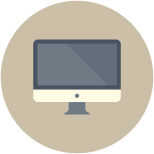 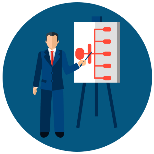 IT
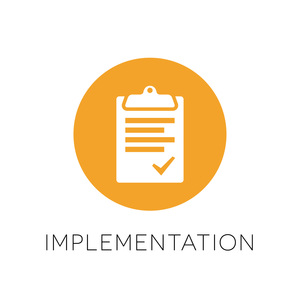 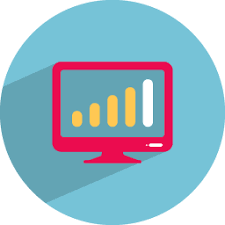 Vendor
System
Not found
InSales CRM Solutions

It focused on deploy Infor CRM through consulting, training, support services and implementation.  

InSales CRM solutions deploy and sell Infor CRM solutions.
SalesFusion

It provides marketing platform to make campaigns, reporting and analytics.   

The integration between Salesfusión and Infor CRM allow create templates to send emails to leads and contacts. Furthermore, it send alerts automated alerts and manage follow up with lead scoring and management.

Synchronous Solutions, Inc.

It is an IT management consulting and systems integration firm. 

Synchronous Solutions provides consulting, enterprise solutions and technology solutions to deploy different Infor products.
Not found
Infor’s partners
[Speaker Notes: https://www.salesfusion.com/about/, https://www.salesfusion.com/wp-content/uploads/2015/07/Infor-CRM-Slick.pdf
http://partners.infor.com/?chkMain=check&in=Utilities&pr=CloudSuite%20CRM#1278
http://www.insalescrm.ca/]